Робот:летучая мышь
Выполнили: Богданов Д., Теницкая Т. группа 23604/1
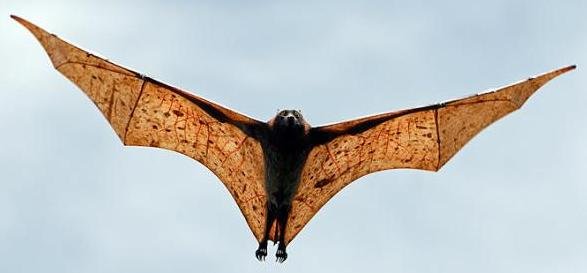 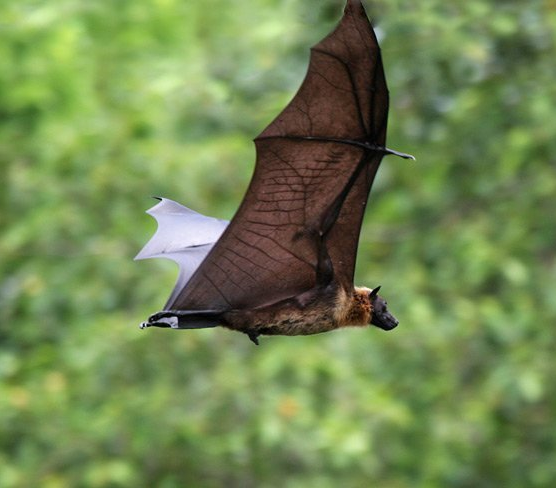 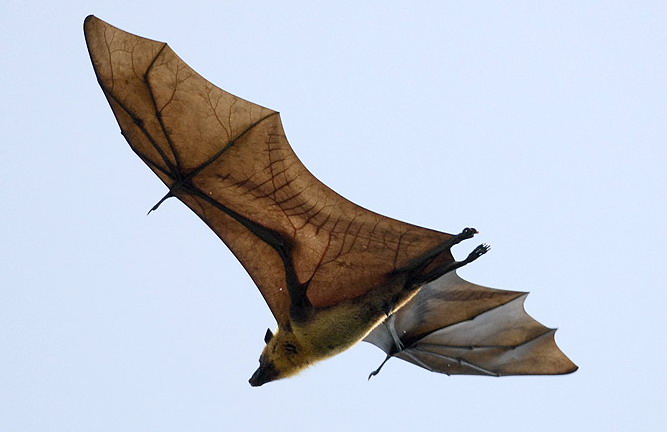 Цели проекта:
Изучить существующие модели
Проанализировать, что требуется для реализации модели
Собрать работающую модель
Изучить существующие модели
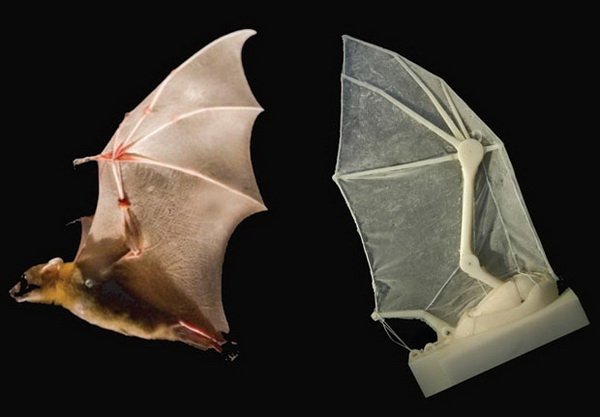 Совместный проект: робототехников и кибернетиков из 
Политехнического университета Мадрида (Испания) и
Университета Брауна в Провиденсе (США)
Схема модели
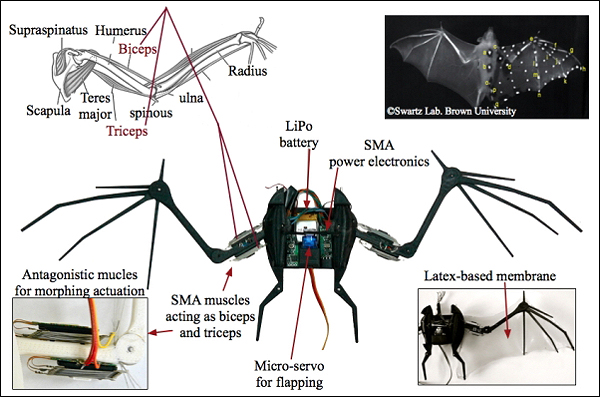 Параметры модели
Размах крыльев – 50 см
Масса – 125 г. (включая аккумуляторы, бортовую электронику и движители)
Масса «скелета» – 34 г.
Общая тяга крыла— 12,2 г/см
Время взмаха — 300 мс
Колебание крыла при взмахе — примерно 4 мм
Аэродинамическая сила
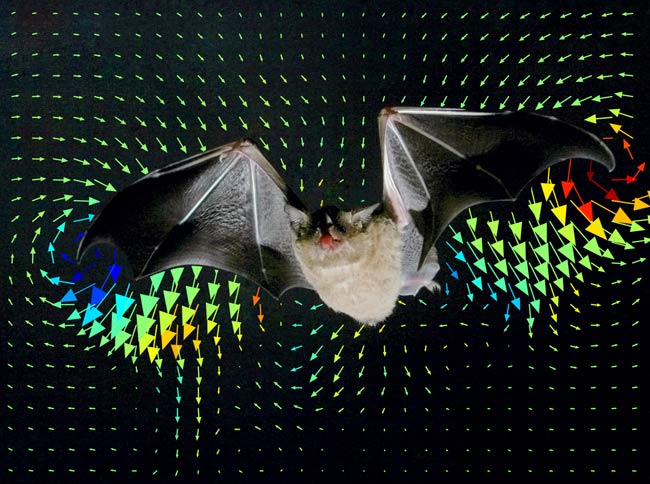 Видео из Брауновского университета
http://vimeo.com/40037720
http://vimeo.com/60091984